Séquence 4 Etude de cas diagnostique 1
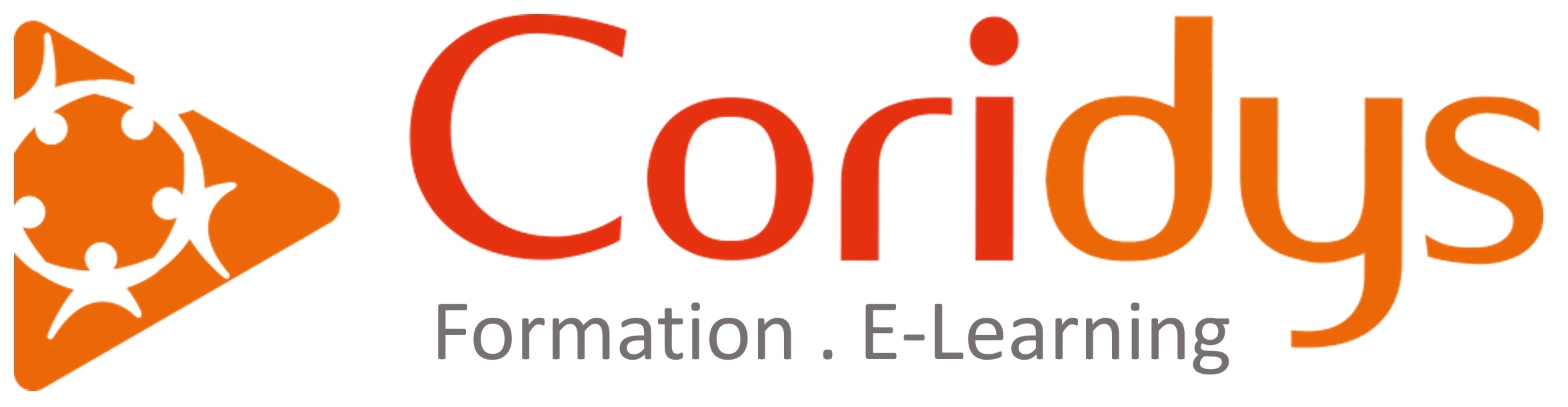 Lysie, 4 ans 6 mois
octobre 2020
Les parents consultent le médecin généraliste pour un retard de langage. Un suivi orthophonique est en cours mais il y a peu d’amélioration. L’enseignante alerte les parents sur des difficultés attentionnelles
Des difficultés de gestion des émotions à la maison sont évoquées
Des difficultés scolaires sont rencontrées
Les parents rapportent ne pas comprendre ce que dit leur fille. Jusqu’au printemps, Lysie ne disait que des mots isolés. Elle communique par les gestes
Antécédents : 
Les parents ne notent pas d’antécédents familiaux particuliers ni d’antécédents médicaux.
Premiers questionnements
L’alimentation : « c’est difficile, elle mange peu. Elle a du mal à mâcher et avaler »
Le sommeil : « elle ronfle. Il y a une suspicion d’apnées du sommeil »
L’audition : suivi ORL 
La vue : corrigée depuis mai 2020 (port de lunettes) pour astigmatisme et 	hypermétropie
Opérations : adénoïdectomie (mai 2019)
L’exposition aux écrans : peu
Les parents ont-ils déjà consulté des professionnels ? Un suivi en 	orthophonie est en cours depuis septembre 2019 (2 fois par semaine). Bilan 	neuropsychologique fait en 2019 mais la famille n’a pas de CR.
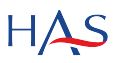 Rappel de la HAS*
« Quel que soit l’âge, toute inquiétude des parents concernant le neurodéveloppement de leur enfant doit être considérée comme un signe d’appel (AE). Il en est de même pour toute régression ou non-progression des acquisitions(AE) »
* RBPP Troubles du neurodéveloppement - Repérage et orientation des enfants à risque (2020)
Selon le temps dont vous disposez…
[Speaker Notes: A lire
Objectif : rassurer les parents !]
Lors de la consultation dédiée…
Novembre 2020
Refaire un point sur les inquiétudes des parents
Reprendre les différents domaines à questionner :
- Psychomotricité
Langage/communication
Relations sociales
Comportement au quotidien
Scolarité
Activités / intérêts
Psychomotricité
Cf carnet de santé
Marche : 15 mois.
Motricité globale : Lysie fait du vélo sans stabilisateurs, de la trottinette, et de la gymnastique
 Motricité fine : elle dessine des bonhommes, écrit son prénom, dessine des formes géométriques, des fleurs. Elle aime colorier et dessiner
Langage / communication
Vers deux ans, elle prononçait quelques mots. Elle ne faisait pas de phrases, que des mots isolés. Depuis quelques mois, elle a fait des progrès, elle commence à faire des phrases mais l’articulation reste très difficile.
Elle peut répéter des phrases en boucle
Elle communique avec des gestes, elle pointe ce qu’elle veut. Elle communiquait avec les gestes avant de parler
La compréhension semble bonne
Relations sociales
Ça se passe bien selon les parents, elle a des copains.
Comportement au quotidien
Crises de frustration fréquentes, attendre est difficile
Gestion des émotions difficile
Elle passe rapidement d’une activité à une autre, a du mal à se poser
Changement, imprévu : difficiles à tolérer
Elle participe volontiers aux activités quotidiennes
Elle a tendance à refaire de nombreuses fois ce qu’elle vient d'apprendre (ex : en ce moment, dessine tout le temps des cœurs) 
Elle est souvent en mouvement
Exposition écran : peu exposée
Scolarité
PSM : très difficile, peu d’apprentissages (confinement ?)
Changement d’école en MSM
Commence à compter jusqu’à 10
Connait les animaux, les couleurs (que depuis 1 an)
Bonne mémoire (retient les comptines mais les troubles articulatoires limitent l’intelligibilité)
Fluctuations attentionnelles
Prise en charge par enseignante spécialisée car difficultés dans les apprentissages et la compréhension des consignes
Activités / intérêts
Dessiner, écrire, jouer avec sa sœur
Regarde de façon répétitive des dessin animés Disney
Elle commence à faire des jeux de faire semblant, est dans l’imitation
Remplissage d’un guide TND aux vues des éléments
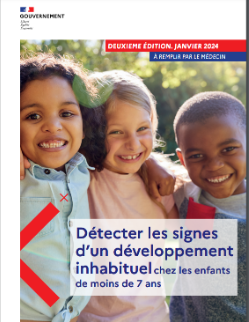 [Speaker Notes: A faire remplir par les stagiaires]
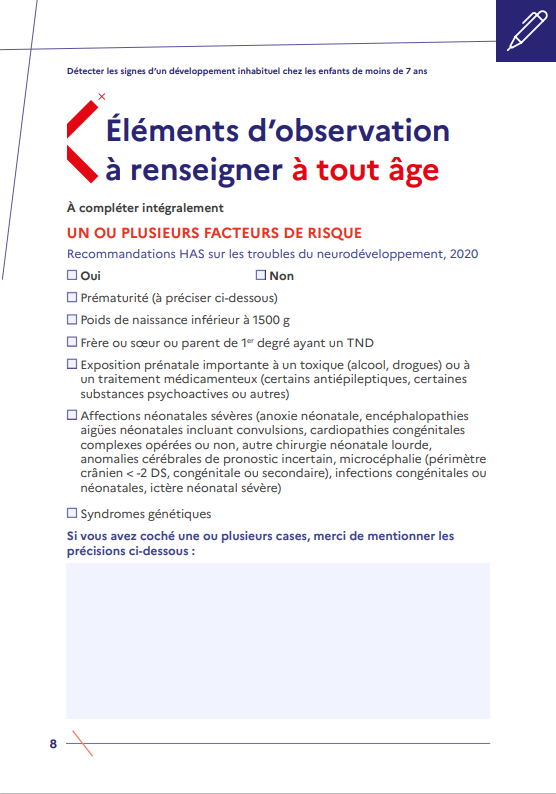 [Speaker Notes: A faire remplir par les stagiaires]
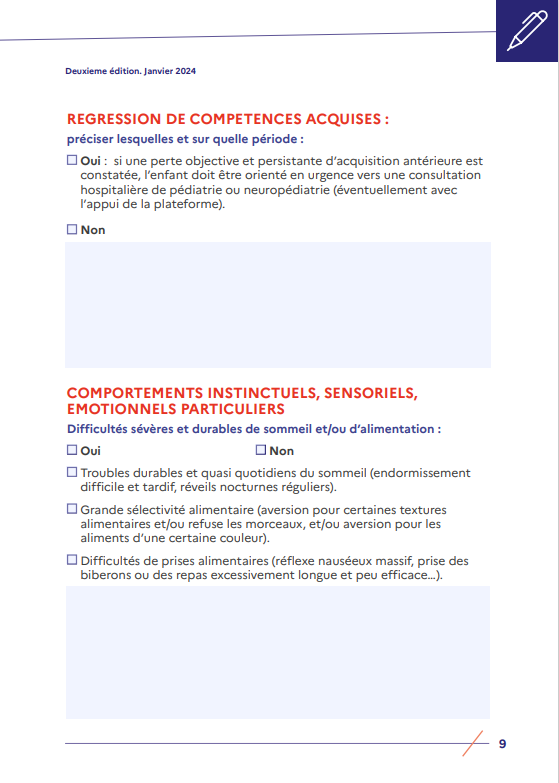 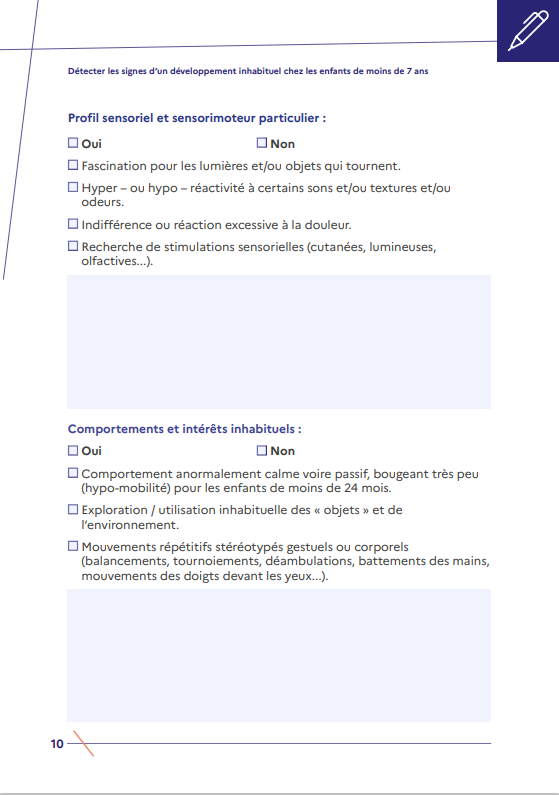 [Speaker Notes: A faire remplir par les stagiaires]
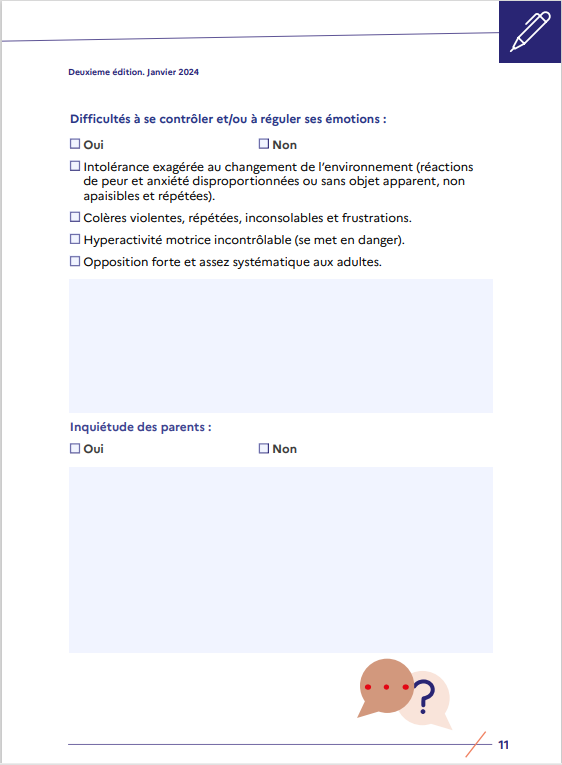 [Speaker Notes: A faire remplir par les stagiaires]
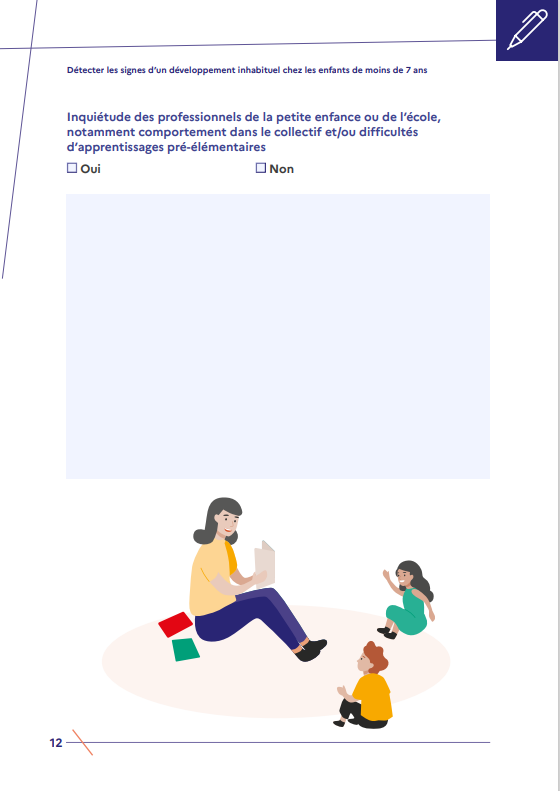 Retard dans les acquisitions
Prise en charge par enseignante spécialisée (difficultés dans les apprentissages, compréhension de consignes)
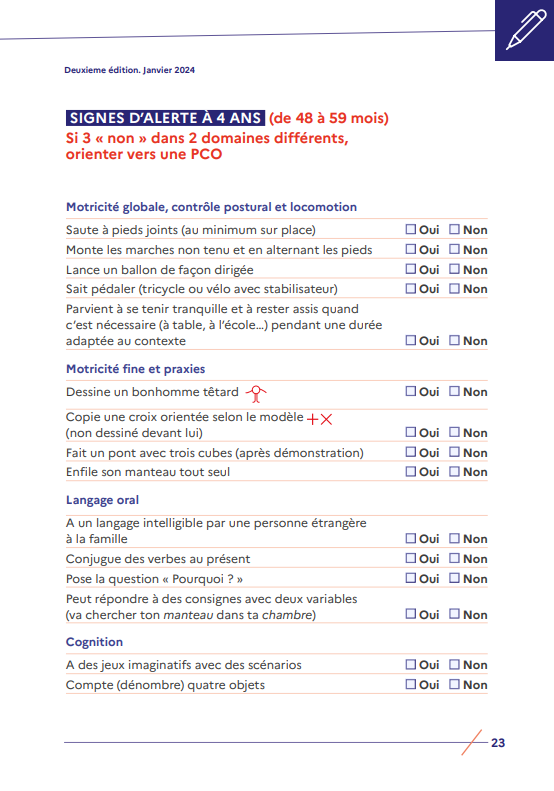 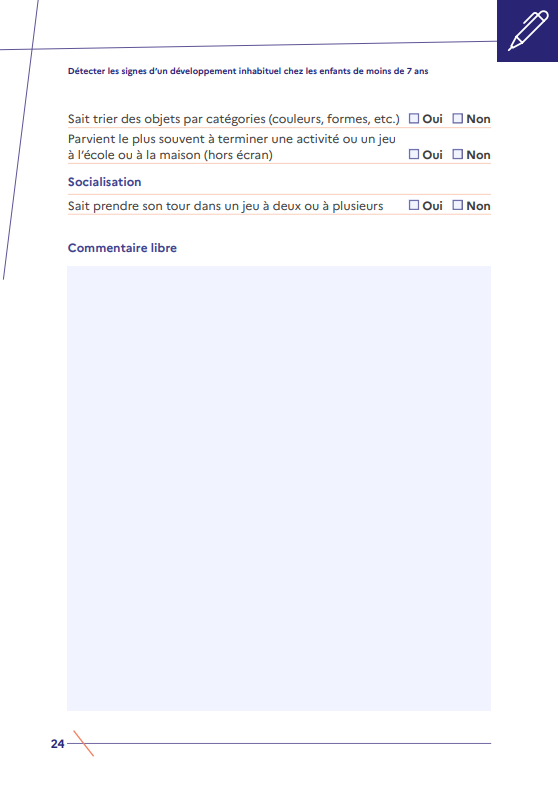 Cases non cochées :
Non évaluable pour des raisons techniques
Non évaluable du fait du comportement de l’enfant
Orientation possible vers la PCO
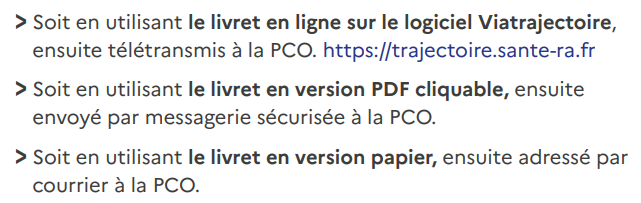 + de 3 « non » dans plusieurs domaines
Autre orientation possible ?
[Speaker Notes: Comment observer cela ?? Demander à l’enfant de faire. S’il ne le fait pas devant vous, demander aux parents s’il le fait
Échanger sur les orientations possibles suite au remplissage du guide
Nouveau guide : Si vous ne cochez ni OUI ni NON, il faut le justifier en commentaire libre : « pour des raisons techniques » ou « non évaluable du fait du comportement de l’enfant »]
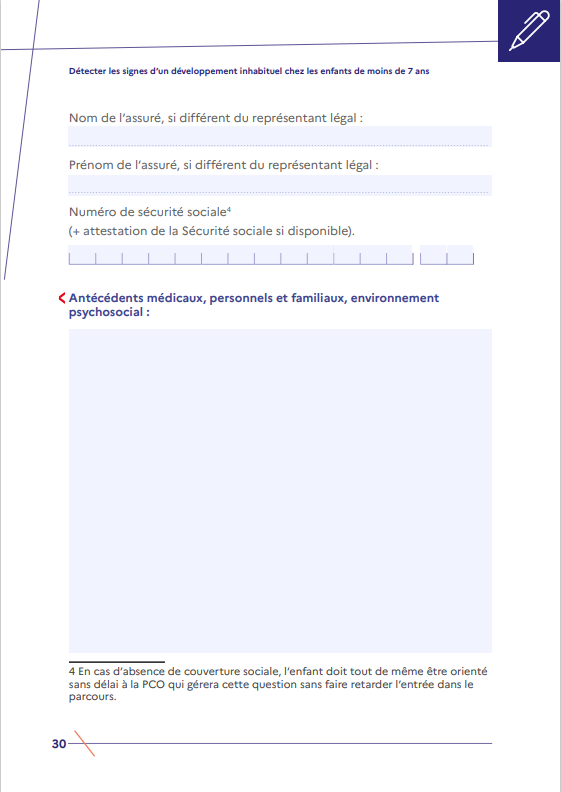 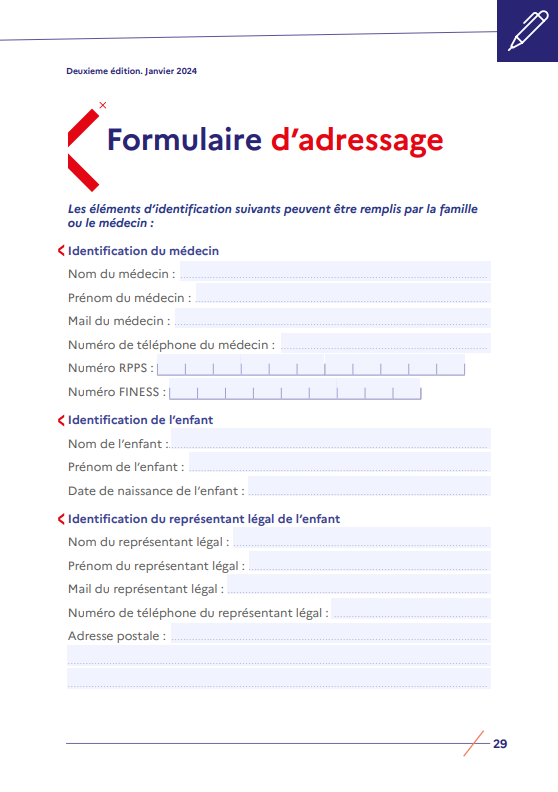 Anomalies sommeil et alimentation
Retard dans les acquisitions scolaires
Problèmes de comportement
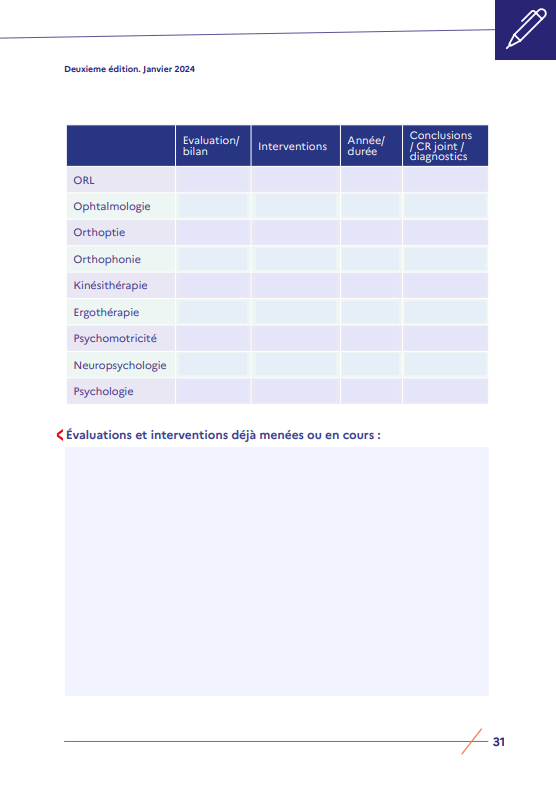 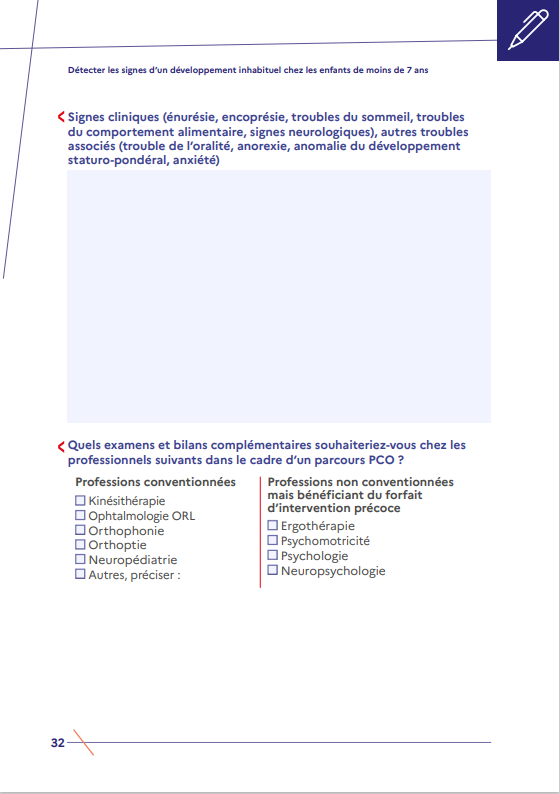 Pour le bilan psychomoteur, la famille vous informe qu’il y a une psychomotricienne à côté de leur domicile, mais qu’ils ne savent pas si elle fait partie de la PCO. 
Vous pouvez proposer à la famille d’en discuter avec la psychomotricienne car celle-ci peut tout-à-fait conventionner à tout moment avec la PCO si elle le souhaite. 
La psychomotricienne devra se rapprocher de la PCO pour la convention.
[Speaker Notes: Neuropsy ou psy ??]
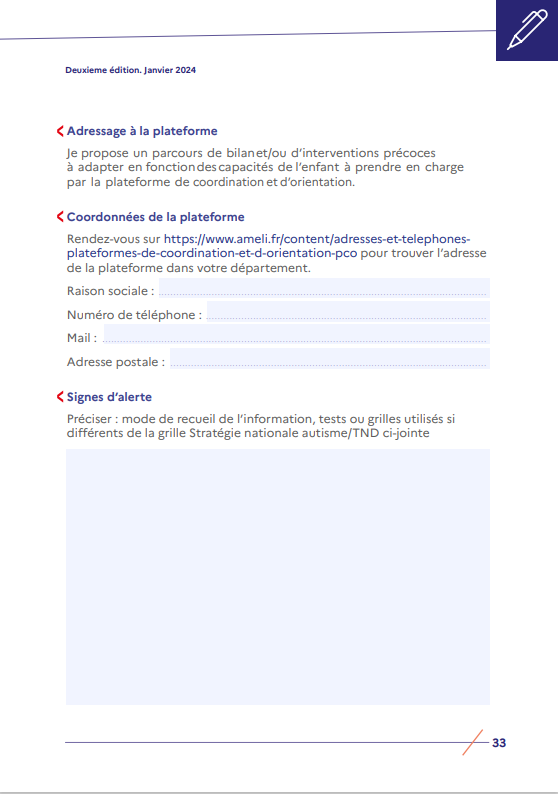 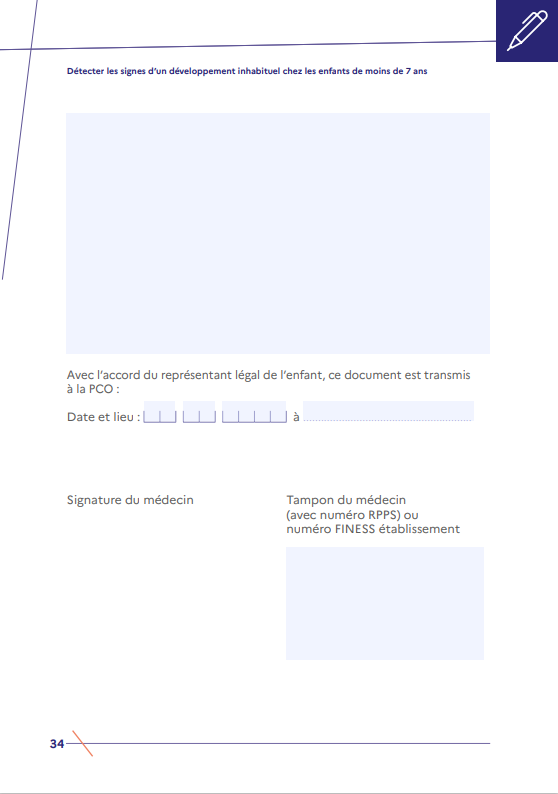 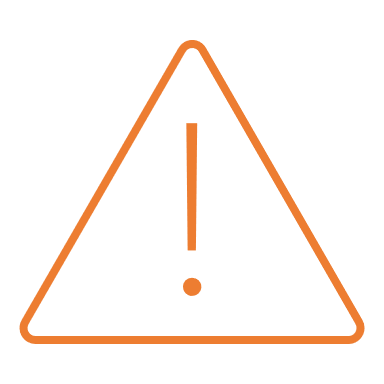 Ne pas oublier deremplir et signer…
Le médecin confirme à la famille que l’enfant pourrait relever de la PCO pour faire les bilans complémentaires ou de professionnels en libéral (libre choix). 

Il devra donner la plaquette explicative de la PCO.

Le médecin envoie le dossier complet à la PCO si la famille est d’accord.
[Speaker Notes: A la suite du remplissage du guide…]
Proposition de consultation de suivi
Proposer aux parents de reprendre RDV quand les bilans seront effectués pour faire une synthèse et discuter des PEC.
Chemin clinique 1
Définition
Pour une pathologie donnée, tous les éléments du processus de prise en charge constituant le parcours du patient.

Document à intégrer au dossier du patient.

Représente l’enchainement des actions réalisées par les professionnels au cours de la prise en charge du patient.

 outil d’organisation et de planification de la prise en charge
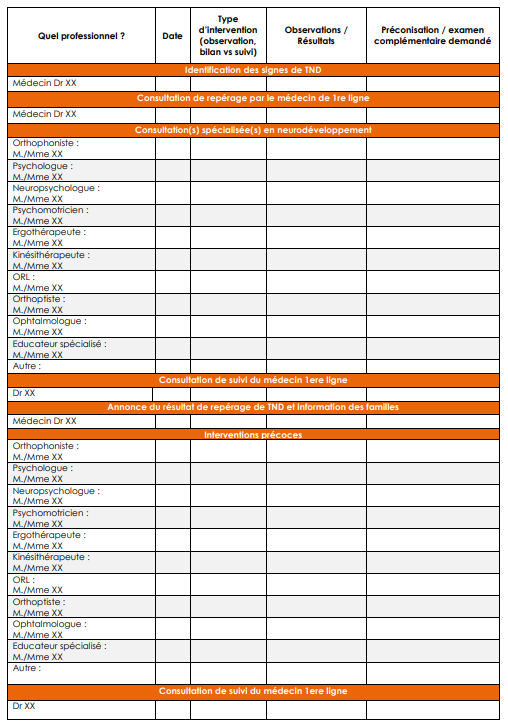 Exemple 1 de trame pour un TND
[Speaker Notes: A chaque consultation, le médecin remplit le chemin clinique avec les informations qui lui sont données et s’assure de la mise en place des PEC recommandées. Le nom des professionnels y est mentionné comme la date de consultation, le type d’intervention réalisée, les résultats et les recommandations afin de s’assurer de la pertinence et de la réalisation des PEC.]
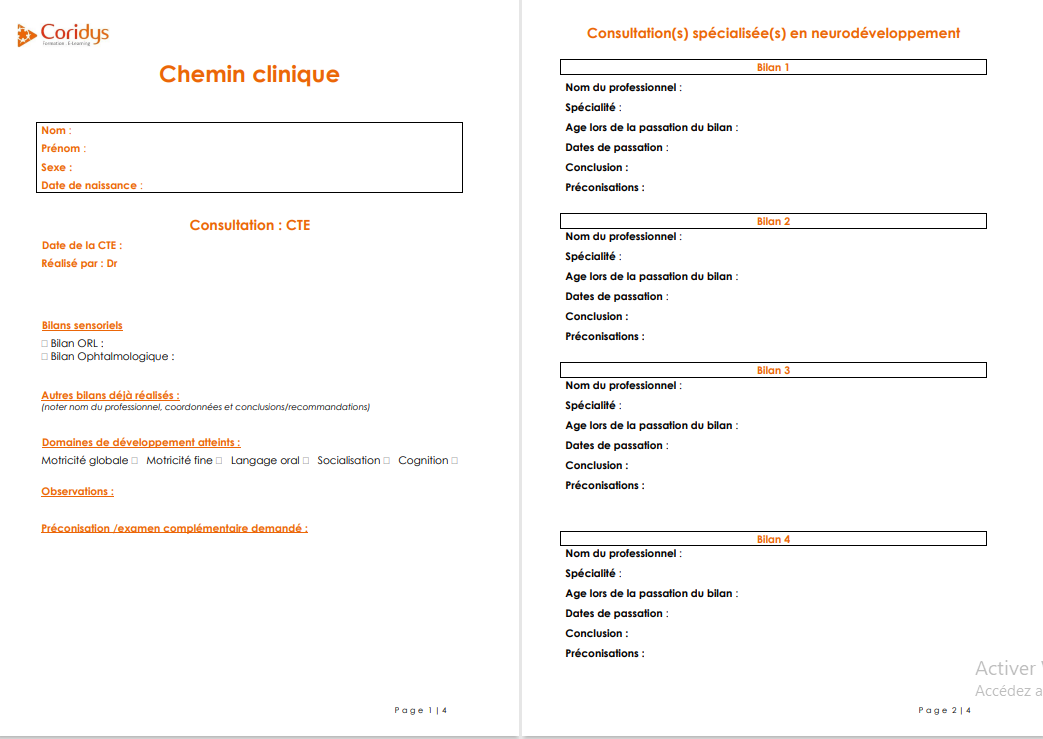 Exemple 2 de trame pour un TND
Mise en situation
D’après la vignette clinique vue dans la séquence 4, nous vous proposons de remplir le chemin clinique au regard de toutes les informations en votre possession.Vous apporterez des remarques/ propositions au parcours proposé.
Lecture des comptes-rendus réalisés
Bilan psychomoteur
Bilan neuropsychologique initial
Bilan attentionnel
Bilan orthophonique
[Speaker Notes: Laisser le stagiaire prendre connaissant des différents bilans]
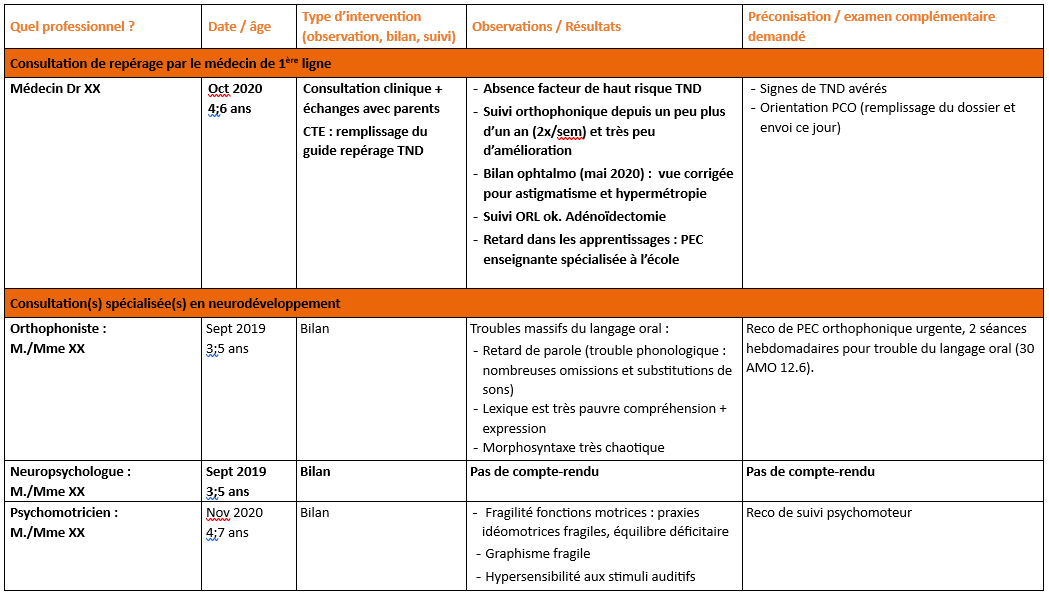 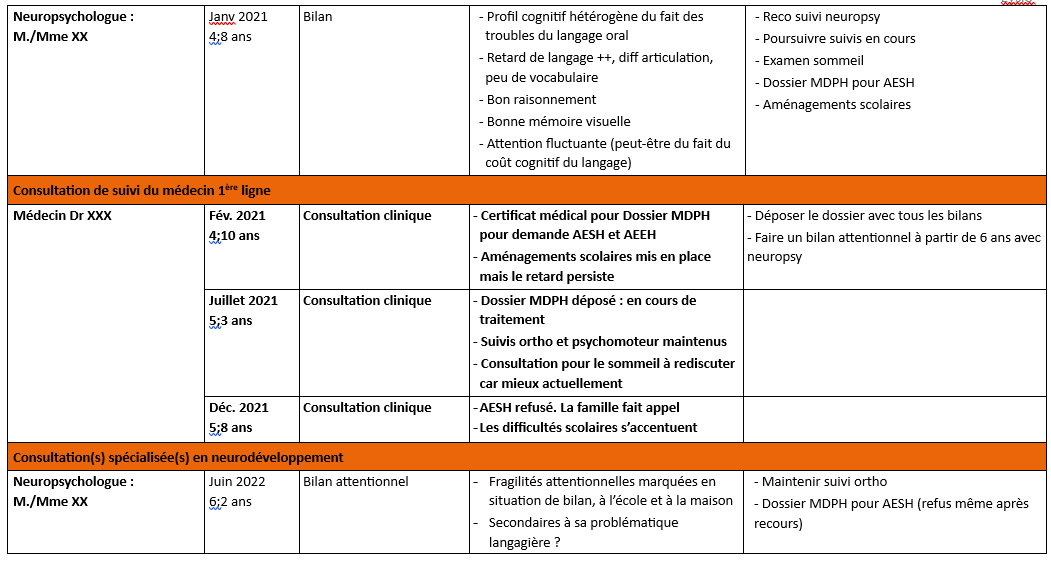 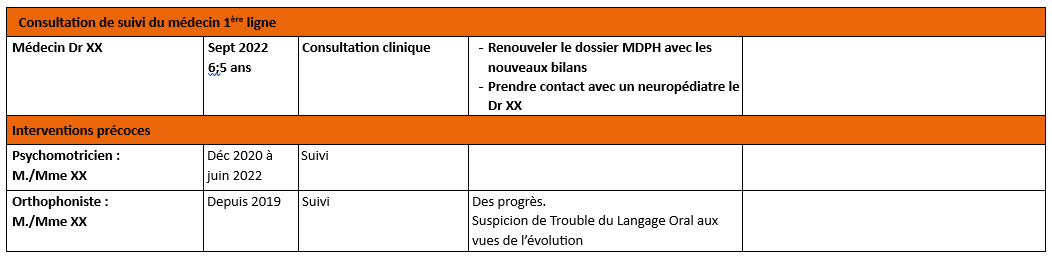